إنجازات الملك سلمان بن عبدالعزيز آل سعود
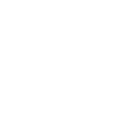 1
المائة يوم الأولى من توليه الحكم:
1
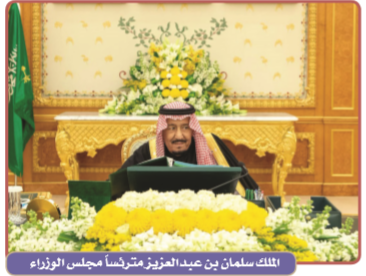 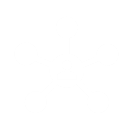 جاءت قرارات الملك سلمان بن عبدالعزيز آل سعود في المائة يوم الأولى دليلا على سياسة تؤسس للمستقبل ، ً، وتعتمد على مكانة الوطن وشبابه رجالا ونساءً , وعلى رسالته ومبادئه السامية
الملك سلمان بن عبدالعزيز آل سعود
من قرارات الملك سلمان بن عبدالعزيز آل سعود:
تطوير إدارة الدولة بإعادة تشكيل مجلس الوزراء، وتعيين أعضاء جدد من الشباب، وإدماج َعدد من المجالس في مجلسي الشؤون الاقتصادية والتنمية، والشؤون السياسية والأمنية.
تقديم مليار ريال لبرنامج الإسكان
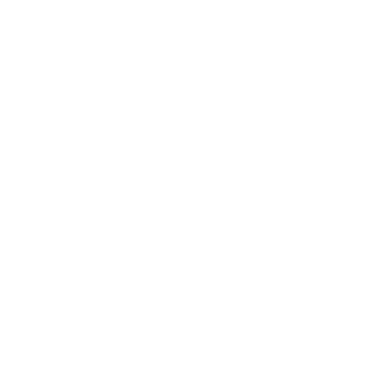 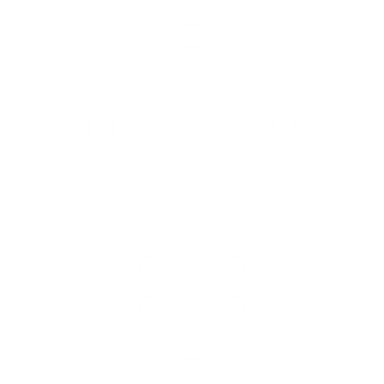 1
3
2
4
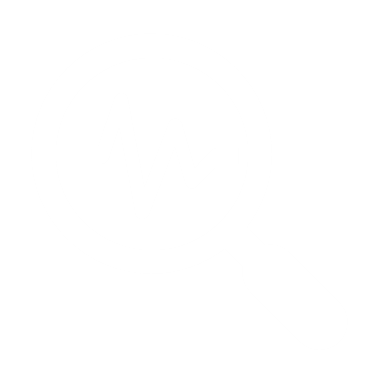 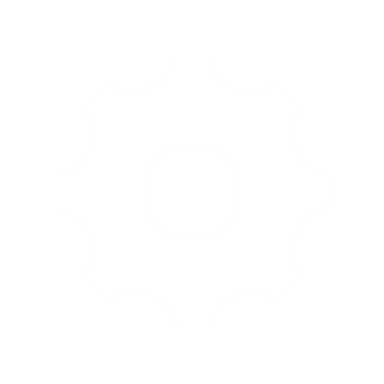 إدماج وزارة التعليم العالي، ووزارة التربية والتعليم في وزارة التعليم
رفع معاشات الضمان الاجتماعي، وصرف إعانة شهرين للمستفيدين
1
2
4
5
3
6
1
2
4
5
3
6
المحافظة على النظام العربي
تمكين
 المرأة السعودية
دعم القضية الفلسطينية
إقرار رؤية٢٠٣٠
عاصفة الحزم
مواجهة الإرهاب
موقف سياســـي وإنســـاني للملك ســـلمان بـــن عبدالعزيز، فقـــد لبى طلب رئيـــس الجمهورية هــــ للمســـاعدة علـــى إعـــادة الشـــرعية للدولـــة الشـــقيقة، وقيـــادة تحالف دولـــي لتحقيق ذلك، وإطـــلاق مرحلة إعـــادة الأمل من المنظور السياســـي وفـــق القـــرارات الدولية
أصـــدر الملك ســـلمان بن عبدالعزيـــز عددا من القـــرارات؛ لتمكيـــن المـــرأة الســـعودية وزيـــادة الفـــرص الوظيفية لهـــا في مجـــالات اقتصادية عديدة، وتمكينها من مواقع المســـؤولية والقيادة الإداريـــة، وكذلـــك مشـــاركتها فـــي الانتخابـــات البلديـــة، ومنحهـــا حـــق الترشـــح والتصويـــت؛
مـــن الإنجـــازات المهمـــة للملك ســـلمان بـــن عبدالعزيز  التي قدمها ولي العهد صاحب الســـمو 2030إقرار رؤية الملكـــي الأمير محمد بن ســـلمان بـــن عبدالعزيز بعد أن أشـــرف على إعدادها،  وانطلاق العمـــل لتحقيقها
اتخـــذ الملـــك ســـلمان بـــن عبدالعزيـــز العديد من القـــرارات لدعم عـــدد من الـــدول العربية ومســـاندة قضاياهـــا؛ للمحافظة علـــى النظـــام الإقليمي العربـــي، وتطوير الجامعـــة العربية بوصـــف المملكـــة العربية الســـعودية هـــي المحور الأســـاس للعرب.
واجـــه الملـــك ســـلمان بـــن عبدالعزيز الإرهاب بسياســـة التحالـــف، فقـــد أنشـــأ التحالـــف الإســـلامي العســـكري لمكافحـــة الإرهـــاب، ومقـــر أمانتـــه في مدينـــة الرياض، وكذلك أنشـــأ المركز العالمـــي لمكافحة الفكر المتطرف
واصـــل الملك ســـلمان بن عبدالعزيـــز تنفيذ سياســـة المملكة الداعمة للموقف الفلســـطيني والوقـــوف مـــع شـــعبه وحكومته، وتســـخير جميـــع الإمكانـــات الماديـــة والسياســـية وغيرها  لتحقيـــق ذلك.
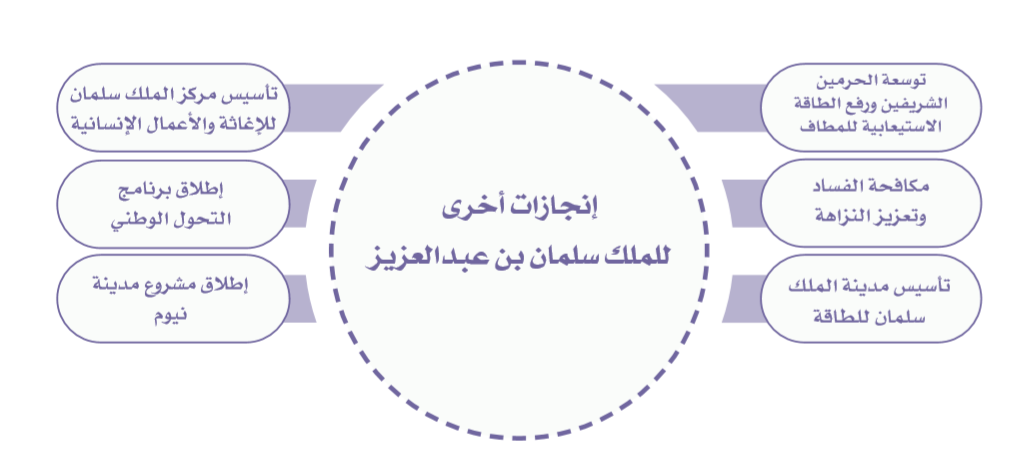 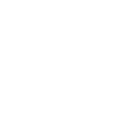 1
عندمـــا أطلـــق الملـــك ســـلمان بـــن عبدالعزيـــز مشـــروع (نيـــوم) بـــدأ المواطنـــون يفكـــرون فـــي المشـــاركة فـــي هـــذا الموقـــع الوطنـــي الجديـــد.
نشاط
1
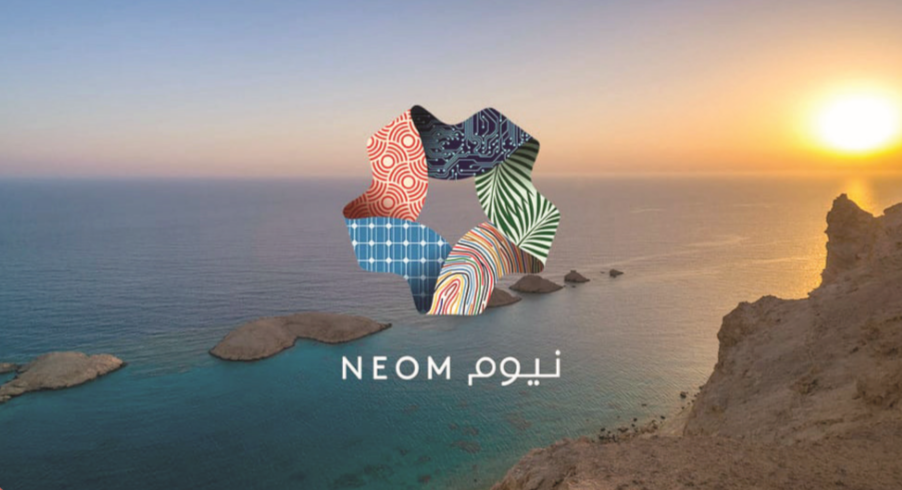 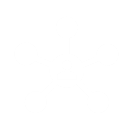 أ
ماذا يتوقع الطلبة أن تكون نيوم؟
سؤال
جواب
مدينة سياحية عالمية تتوفر فيها مدن الملاهي و المتنزهات الطبيعية و النوادي الرياضية و المطاعم العالمية و مراكز التسوق الشهيرة و أفضل المدارس و الجامعات و أنظمة الرعاية الصحية و التقنية الحيوية
مشـــروع (نيـــوم)
انتهى الدرس